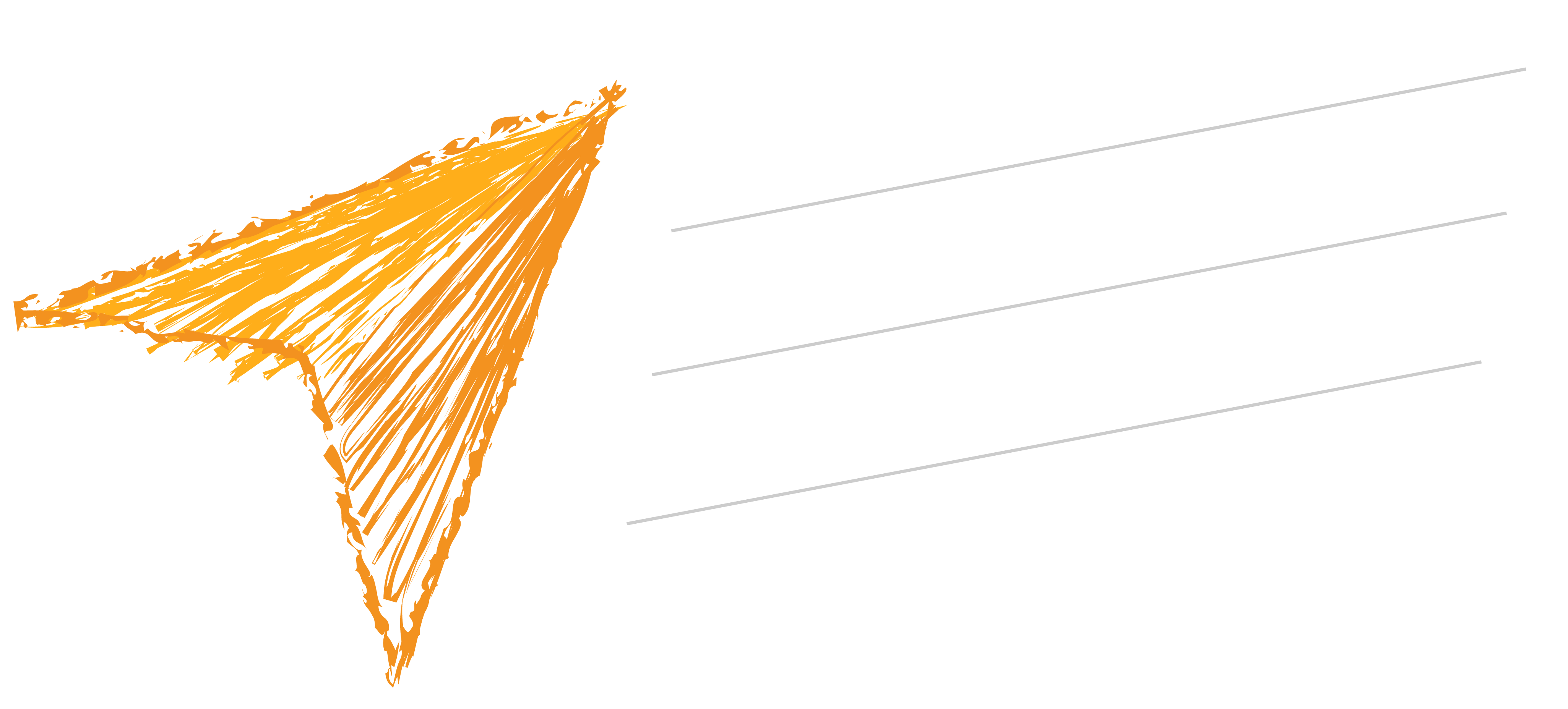 Интеллектуальная игра«Умный, еще умнее»
Игра состоит из 6 раундов
1
– Что за наука и кто научный деятель?
– Русский язык
– Математика
– История
– География
2
3
4
5
2
1 раунд
Что за наукаи кто научный деятель?
3
Наука о звуке – это ..?
Статистика
Звукология
Акустика
4
Наука о наследственности человека – это ..?
Физиология
Генетика
Психология
5
Наука о пещерах– это ..?
Селенология
Краеведение
Спелеология
6
Наука о бумажных деньгах– это ..?
Териология
Бонистика
Анализ
7
О каком научном деятеле идет речь?
Великий врач, в 26 лет стал профессором хирургии.Создатель новой науки в медицине —хирургической анатомии;создатель первой в России хирургической клиники,в которой основал еще одно направление медицины —госпитальную хирургию. 
Благодаря его инициативе в русской армиибыла введена новая форма медицинской помощи —появились сестры милосердия. Им были заложены основывоенно-полевой медицины...
8
Пирогов Николай Иванович
Русский хирурги учёный-анатом,естествоиспытательи педагог, профессор,создатель первого атласатопографической анатомии,основоположник русскойвоенно-полевой хирургии,основатель русскойшколы анестезии.
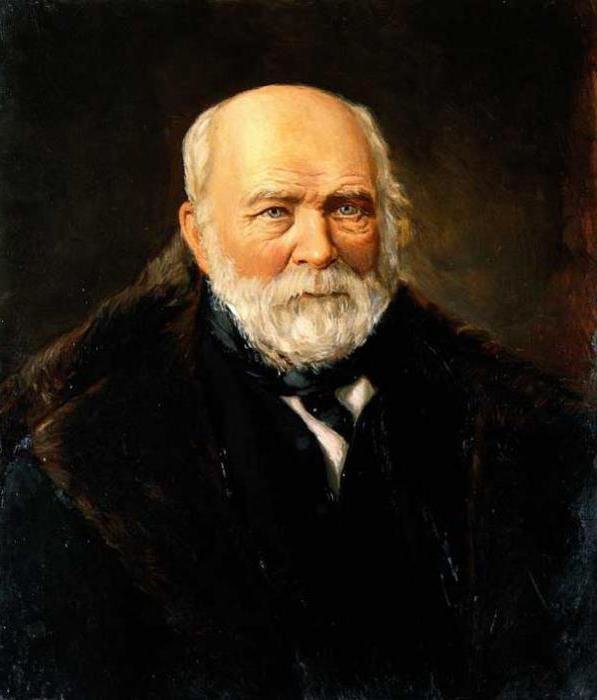 9
О каком научном деятеле идет речь?
Известный русский математик, годы жизни 1792-1856;профессор, член Ганноверской академии наук.Читал лекции в Казанском университетео небесной механике и теории чисел. 
Автор теории «воображаемой геометрии».По мнению ученых-современниковсчитался (и не без основания) автором«звездной геометрии»...
10
Лобачевский Николай Иванович
Русский математик,один из создателейнеевклидовой геометрии, деятельуниверситетского образованияи народного просвещения.Известный, английскийматематик Уильям Клиффорназвал Лобачевского«Коперником геометрии».
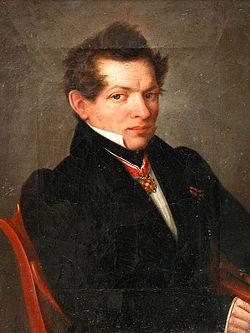 11
О каком научном деятеле идет речь?
Сын рыбака, страстно мечтавший покорить вершины знаний.Преодолев все трудности и жизненные преграды,он осуществил свои юношеские мечты. В конце своей жизнибыл избран в почетные члены Стокгольмскойи Болонской академий. 
Его заслуги перед Отечеством велики:совершил ряд важных открытий в области химии,физики, астрономии; значительно реформировалсистему русского языка, заложив основы развитиясовременного стихосложения; отстаивал праванизших сословий на образование...
12
Ломоносов Михаил Васильевич
Первый крупный русскийучёный-естествоиспытатель.Яркий пример«универсального человека»:энциклопедист, физик и химик.Его молекулярно-кинетическаятеория теплаво многом предвосхитиласовременное представлениео строении материии многие фундаментальные законы,в числе которых одно из началтермодинамики.
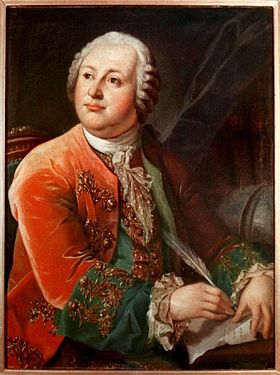 13
О каком научном деятеле идет речь?
Знаменитый русский ученый-ботаник. Провел исследованиероли хлорофилла в процессе усвоениярастениями углекислого газа. 
Сочувствовал революционно настроенному студенчеству,за что царское правительство лишило его кафедрыв Петровской сельскохозяйственной академии,носящей сегодня его имя...
14
Тимирязев Климент Аркадьевич
Русский естествоиспытатель, специалист по физиологии растений, крупный исследователь фотосинтеза, один из первых
в России пропагандистов идей Дарвина об эволюции, популяризатор и историк науки, заслуженный профессор Московского университета.
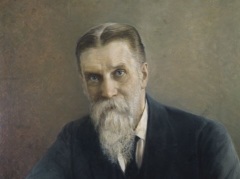 15
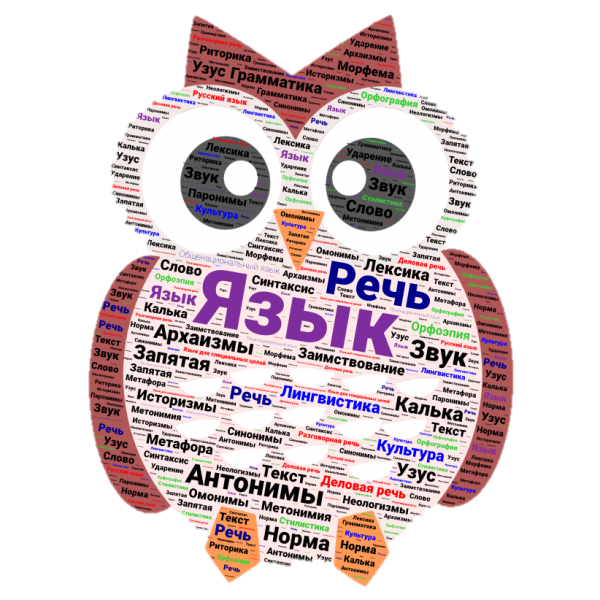 2 раунд
Русский язык
16
1 команда
Прочитайте слова, потом произнесите звуки в обратном порядке, чтобы получить:
из слова лен – цифру 
из слова лей – название дерева
из слова лоб – название настила
из слова люк – большой мешок
из слова ток – домашнее животное
17
2 команда
Прочитайте слова, потом произнесите звуки в обратном порядке, чтобы получить:
из слова шел – неправду
из слова шей – просьбу
из слова куб – связку, охапку чего-либо
из слова тол – прибор для измерения глубины моря
из слова лед – материал для крыши
18
Правильные ответы
2 команда
1 команда
ложь
ешь
пук
лот
толь
ноль
ель
пол
куль
кот
19
Вопросы для обеих команд:
В каком слове 40 гласных? 

В каких словах по сто согласных?
20
Шарады
1 команда 
Корень тот же, что в слове склоняться, суффикс тот же,что в слове обращение, окончаниесуществительного среднего рода, в именительном падеже,а целое – грамматический термин. 

Какое слово задумано: в нем приставка такая же,как в слове подруга. Корень, как в слове игрушка.Суффикс, как в слове читал.
21
Шарады
2 команда
Если взять корень из слова полагать, приставку из слова приложение,суффикс из слова восклицательный, окончаниеиз слова числительное, то получим слово,обозначающее признак предмета.

Какое слово задумано: это однокоренное слово со словом летчик.Приставка такая же, как в глаголе перепрыгнул.Суффикс одинаковый с глаголом слышать.
22
3 раунд
Математика
23
Загадки-шутки на скорость
У какой фигуры нет ни начала, ни конца? 
На складе было 5 цистерн с горючим, по 6 т. в каждой. Из двух цистерн горючее слили. Сколько цистерн осталось? 
Пара лошадей пробежала 20 км. Сколько километров пробежала каждая лошадь? 
Стоит в поле дуб. На дубе 3 яблока. Ехал добрый молодец и сорвал одно. Сколько яблок осталось?
24
Логика
Расставьте математические знаки между цифрами так, чтобы равенство было верным. Можно использовать скобки, а две рядом стоящие цифры считать одним числом
25
Правильные ответы:
(2+4)÷6=1
(2+4)÷6=1
2×4-6=2
2×4-6=2
24÷6=4
24÷6=4
2×4+6=14
2×4+6=14
2×(4+6)=20
2×(4+6)=20
2×4×6=48
2×4×6=48
26
4 раунд
История
27
Команды отвечают по очереди
Команда 1
Команда 2
Какому богу были посвященыОлимпийские игрыв Древней Греции?
Какой вид оружияв годы Великой Отечественной войныназвали «катюшами»?
28
Команды отвечают по очереди
Команда 2
Команда 1
Какой город был столицейРоссии в XVII в.?
В средние векав Западной Европедля создания одной книги требовалосьцелое стадо телят.Как назывался материал,выполненный из телячьей  шкуры?
29
Команды отвечают по очереди
Команда 2
Команда 1
Как называетсяогромный амфитеатр Рима,где сражались гладиаторыи в котором могло находитьсядо 50 тысяч зрителей?
Это нужно грибникуи ягоднику, это используют туристи охотник, домохозяйки,чтобы разжечь огонь.На этом писали в Великом Новгородев средние века. Что это?
30
Команды отвечают по очереди
Команда 2
Команда 1
Перед началом какойзнаменитой битвыпроизошёл поединокПересвета с Челубеем?
В каком году в Россиипроизошли 2 революции?
31
Картинка – ответ! Команды отвечают по очереди, засчитывается правильный ответ.
32
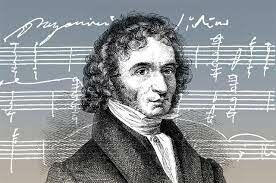 Антонио Вивальди
Никколо Паганини
Скрипач-виртуоз,о котором есть мнение,что он имел множествохронических заболеваний.Ему отказалив посмертной панихиде.
Леопольд Моцарт
33
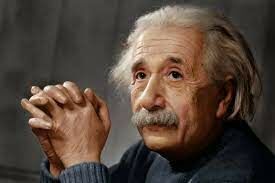 Альберт Эйнштейн
Нильс Бор
Гениальный учёный,кандидатура которогоежегодно выдвигаласьна Нобелевскую премиюс 1910 по 1922 годы(кроме 1911-го и 1915-го).
Густав Людвиг Герц
34
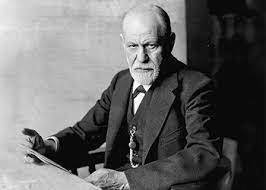 Иммануил Кант
Зигмунд Фрейд
Он родился в Австрии,основанная им теориясущественно повлиялана психологию, медицину,социологию и антропологию.
Фридрих Вильгельм Ницше
35
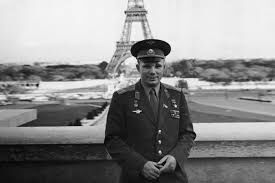 Стивен Кинг
Чарльз Дарвин
С одной стороны он —гражданин мира, с другой —совсем простой парень.Первооткрыватель«дороги в будущее».
Юрий Гагарин
36
5 раундГеография
37
Команды отвечают по очереди
Какая европейская столицастоит на скошенной траве?
Через что можно легко переступить домаи трудно переплыть на кораблях?
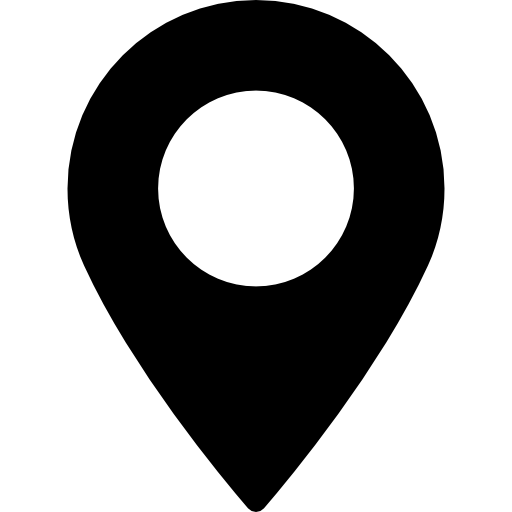 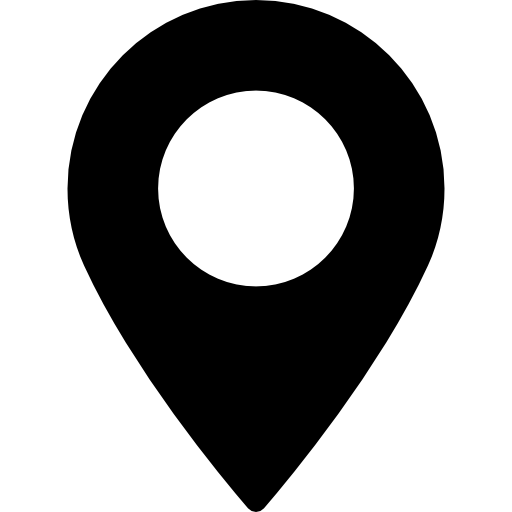 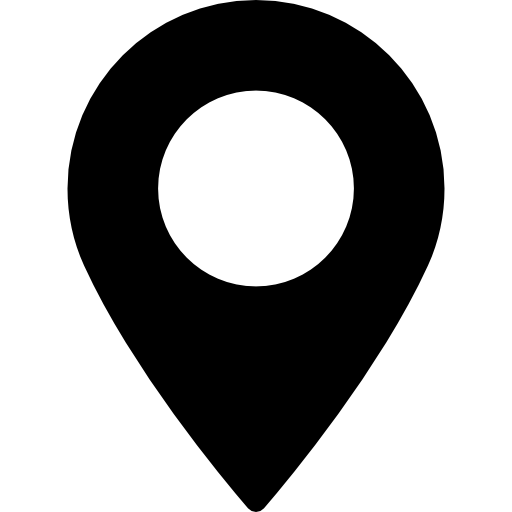 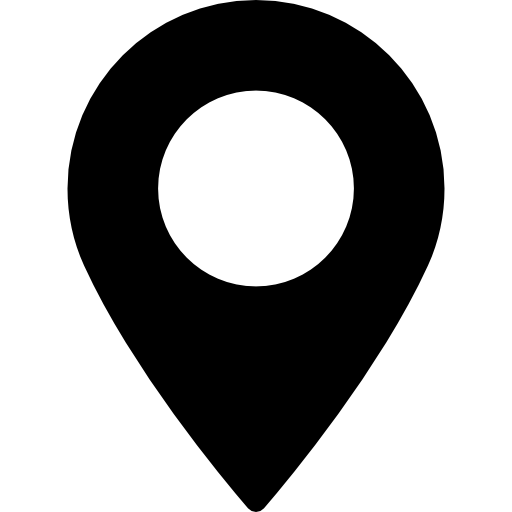 Какая земляникогда не состарится?
Какое государствоможно носить на голове?
38
Сколько материков на планете Земля?
39
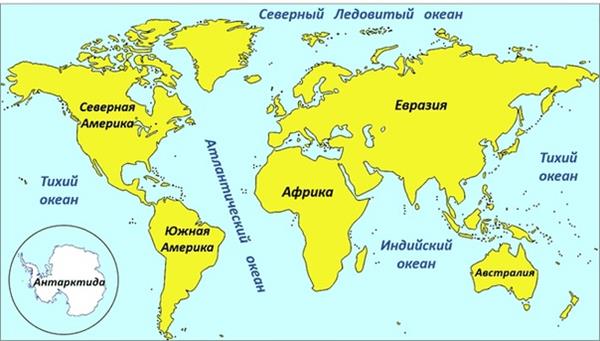 Как мы помним, материк —обширное пространство суши,омываемое морями и океанами.Их шесть: Евразия, Африка,Северная Америка, Южная Америка,Австралия, Антарктида.
40
В какой странебольше всего часовых поясов?
41
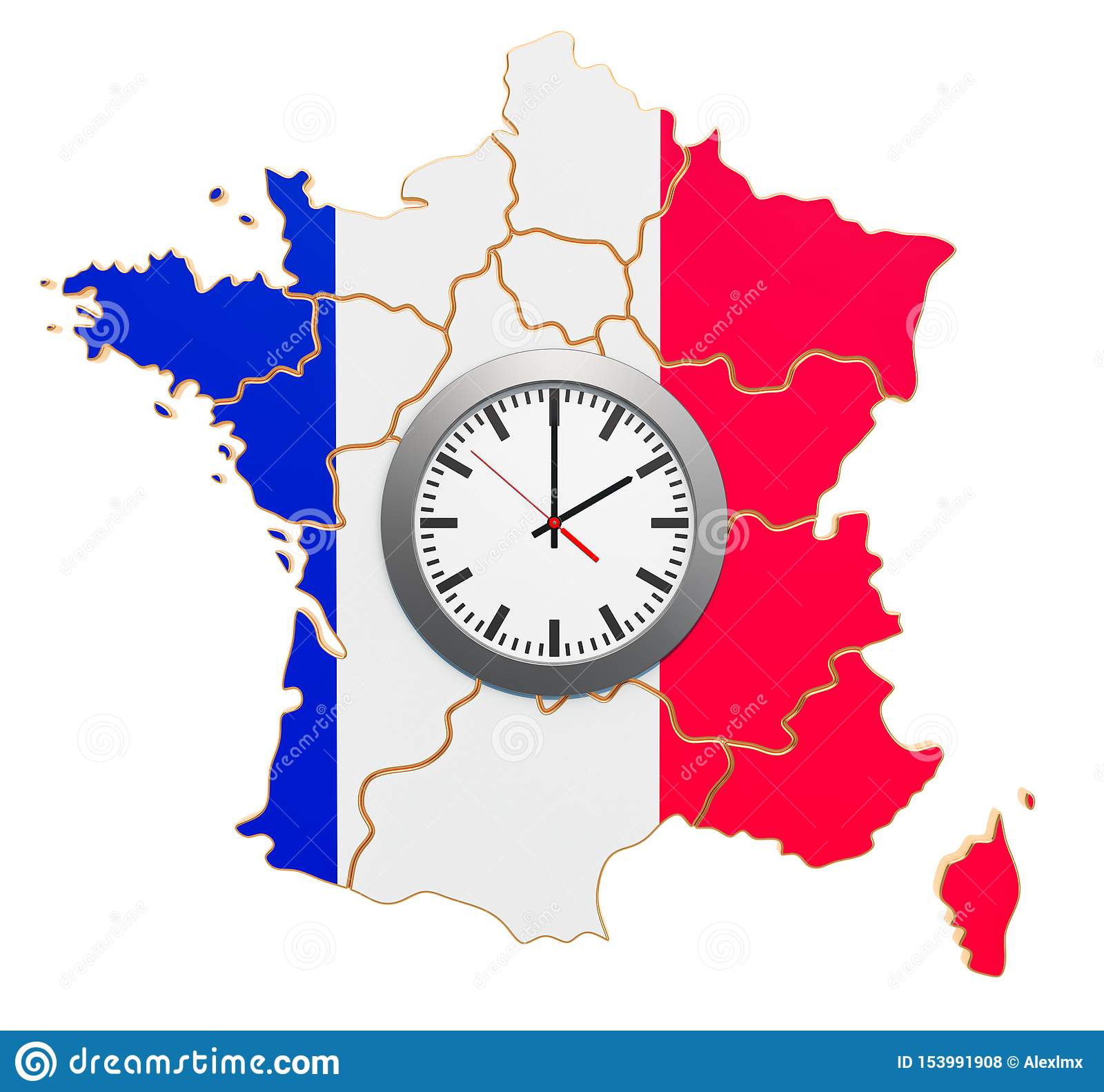 Удивительно, но факт – на территории Франциинасчитывается 12 часовых поясов.Этот рекорд достигается за счётеё заморских территорий, разбросанных по всему миру.
42
Сколько субъектоввходит в состав Российской Федерации?
43
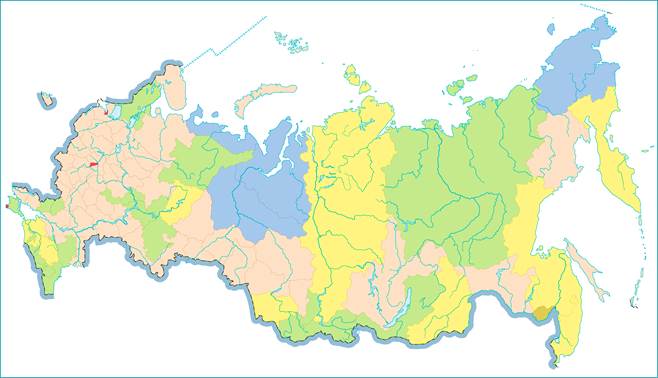 В состав РФ входят 89 субъектов, 48 из которых именуются областями, 24 – республиками, 9 – краями, 3 – городами федерального значения, 4 – автономными округамии 1 – автономной областью.
44
Как называется течение,из-за которого Мурманскостаётся незамерзающим портом?
45
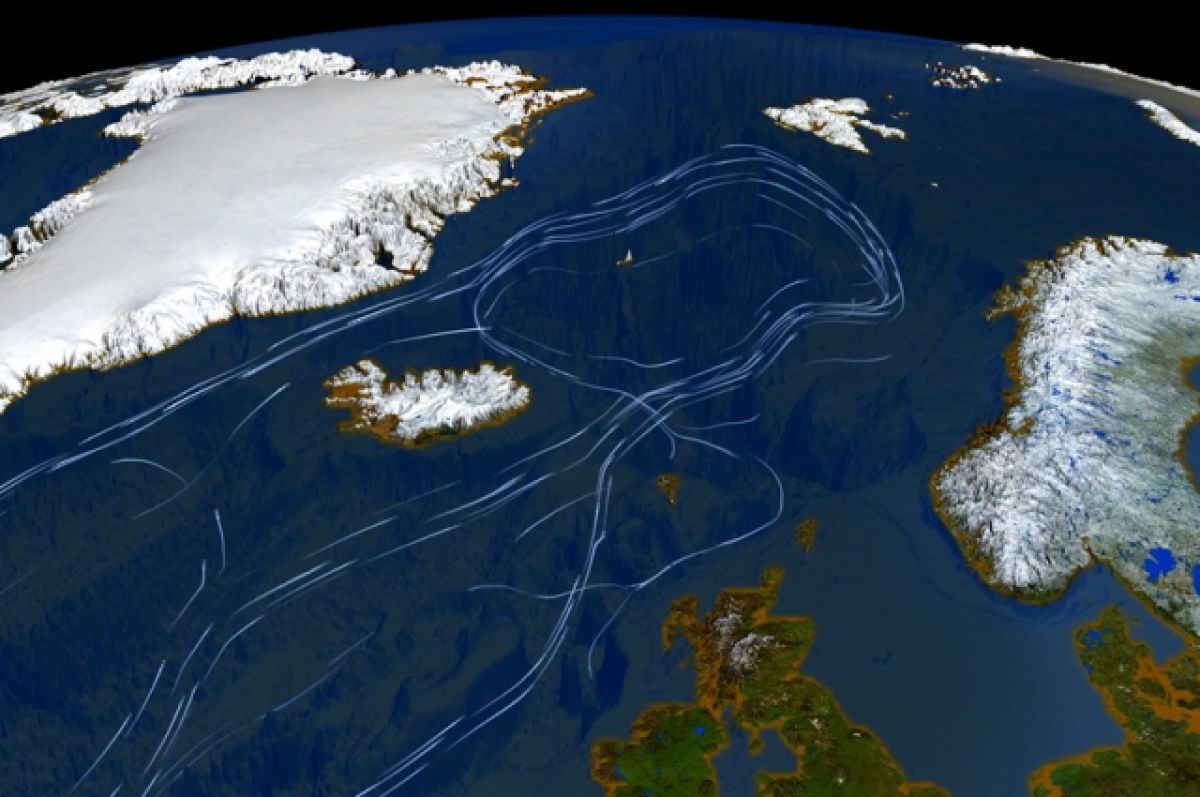 Мурманск – самый крупный портв мире, расположенный за Полярным кругом,и самый северный из незамерзающих портов России. Баренцево море не замерзает благодаряпроходящему через него теплому течению – Гольфстриму.
46
Ребусы, каждая команда записывает на листке
В данных ребусах зашифрованы названия птиц.
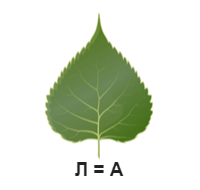 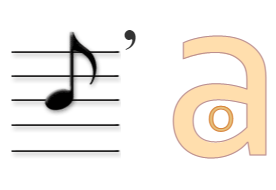 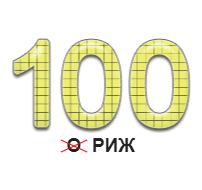 47
Ребусы, каждая команда записывает на листке
В данных ребусах зашифрованы названия птиц.
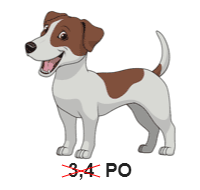 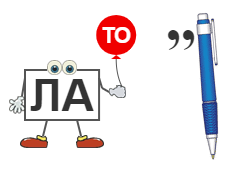 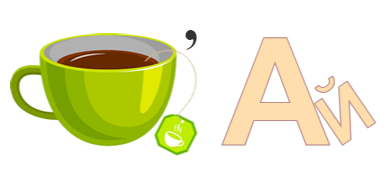 48
Подведение итогов
49
А пока посмотрим видео и кое-что узнаем о себе
50
оглашение результатов
51